Sanitary Engineering
Water supply Engineering


By
Dr. Muhanad M. Abbas
TODAY TOPICS
Treatment Of Water Supply
Rapid Mix (Coagulation) Unit.
Flocculation.
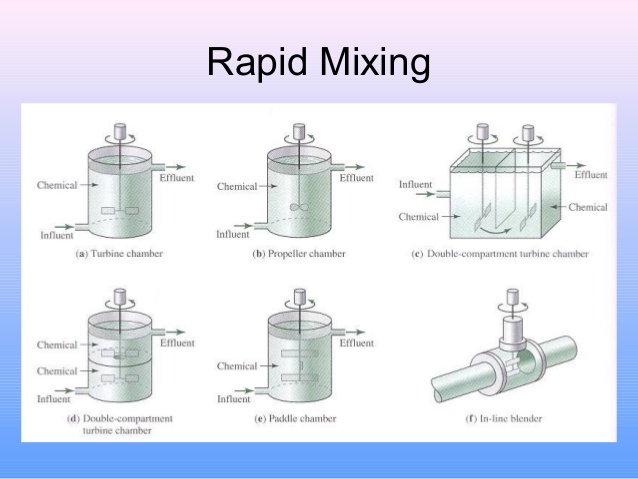 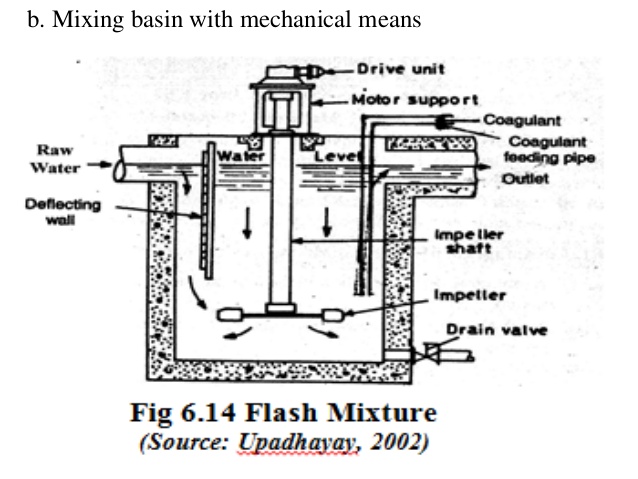 Flocculation
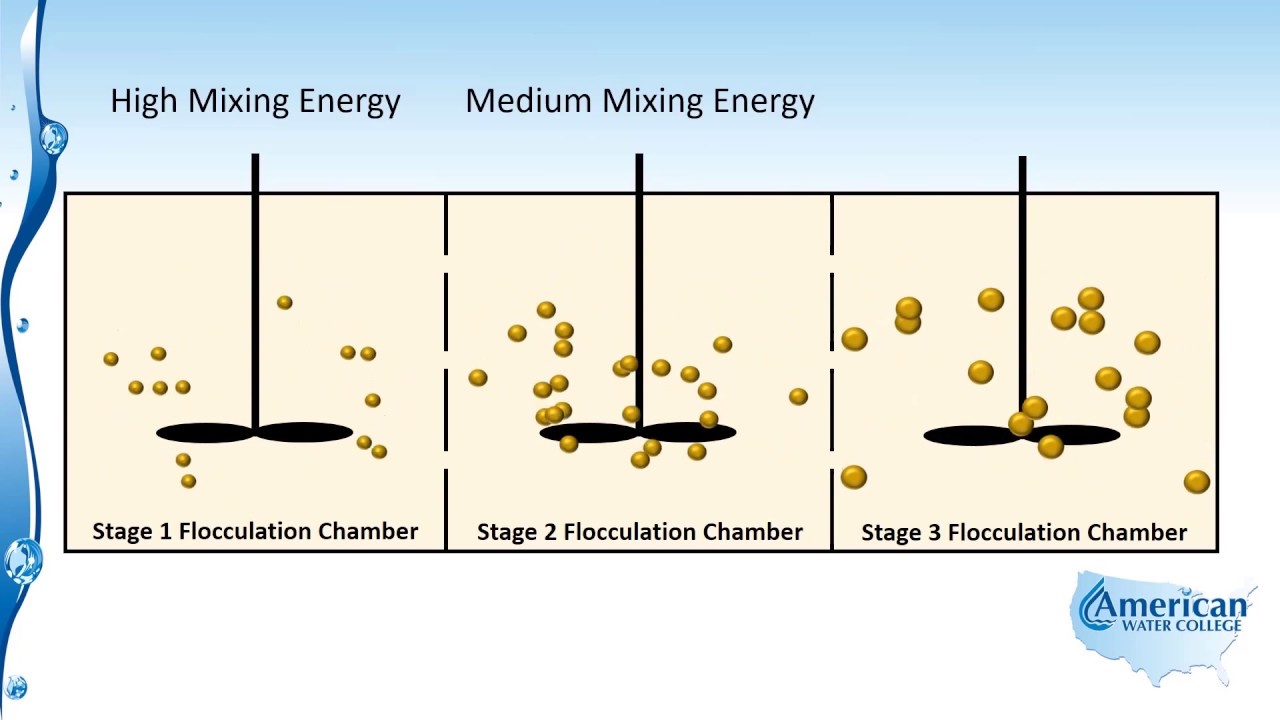 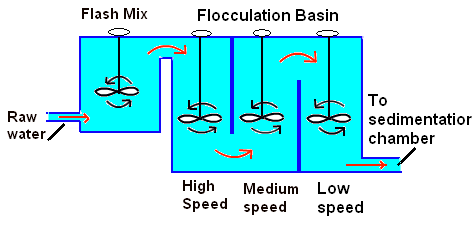 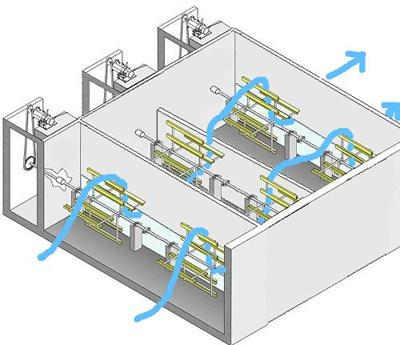 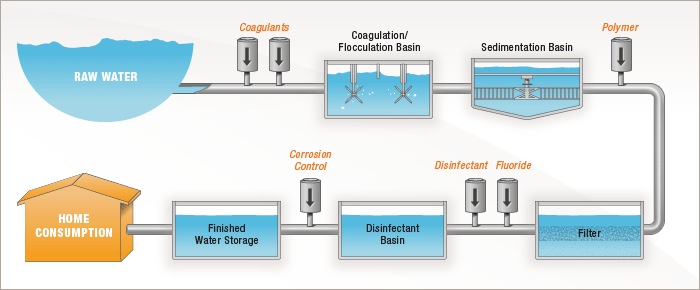 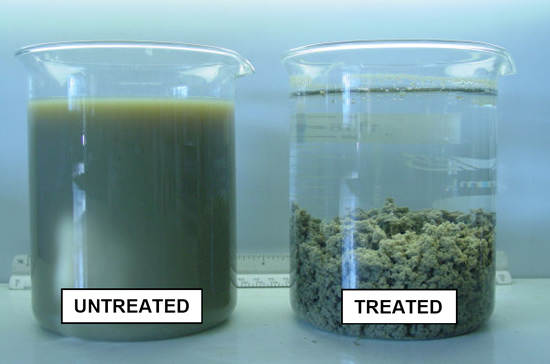